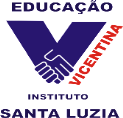 MORFOLOGIA: CONCEITOS
EDUCAÇÃO VICENTINA SANTA LUZIA
PROFESSOR: EDUARDO BELMONTE
DISCIPLINA: LÍNGUA PORTUGUESA
1º ANO - E. M.
MORFOLOGIA
[Speaker Notes: Morfologia significa o estudo da estrutura e da formação das palavras de uma língua, as quais são divididas em dez classes, agrupadas conforme características morfológicas, sintáticas e/ou semânticas.
PALAVRAS VARIÁVEIS: aceitam flexão.
PALAVRAS INVARIÁVEIS: não aceitam flexão.
PALAVRAS VARIÁVEIS/INVARIÁVEIS: algumas se flexionam]
Flexão e Derivação
FLEXÃO: muda gênero e número (nomes), modo e tempo/número e pessoa (verbos).


DERIVAÇÃO:  novos vocábulos.
FLEXÃO - nomes
De gênero e número (nomes) = variação
Aluno – aluna/ Alunos – alunas
Mestre – mestra/ Mestres – Mestras
Presidente – presidente/presidenta
Lavrador – lavradora/ lavradores – lavradoras
Leão – leoa/ Leões – leoas
Cidadão – Cidadã/ Cidadãos – Cidadã
Valentão – valentona/ Valentões - Valentonas
[Speaker Notes: Gênero: masculino e feminino
Número: singular e plural]
FLEXÃO - verbos
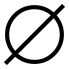 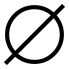 1º Flexão Modo-Tempo: morfemas “ria/ri”: marcadores do Futuro do pretérito do Indicativo.
2º Flexão Número-Pessoa: marcadores das pessoas do singular e do plural.
FLEXÃO – palavras invariáveis
Infelizmente (advérbio): não existe “infelizmentes” nem “infelizmenta”.
Menos (advérbio): é inviável a construção “menas”, pois advérbio é palavra INVARIÁVEL.
A (preposição absoluta): “dei um presente a uma criança”.
DERIVAÇÃO
Leal/ desleal/deslealmente
Nova/ novinha
Valente/ valentão-valentona
SINTAGMA: conjunto de elementos linguísticos que compõem uma sentença.

Exemplo: “aquela competente professora explica bem a matéria”
Agora, iniciemos a PARTE II de nossos estudos de morfologia: 

CLASSES DE PALAVRAS – SUBSTANTIVOS E ADJETIVOS